Caminos Más Seguros en el Sudeste: Segunda Reunióncoloradosprings.gov/SaferRoadsSoutheast
Chelton, Jet Wing, Hancock
14 de julio de 2020
Kate Brady
Próximas oportunidades  para
participación del público
Plan de Mitigación de Riesgos (con El Paso County)
Este plan identifica los peligros locales, desarrolla estrategias para reducir el riesgo y el impacto de los desastres en Colorado Springs y el condado de El Paso
El público puede dar su opinión hasta el 21 de julio.
Cambios propuestos ruta 40 de Mountain Metro Transit
Extensión de ruta a Pikes Peak Community College (PPCC) y al Center for Healthcare Education and Simulation Campus (CHES)
Días de operación reducidos.
Horas reducidas de operación
Plan Comunitario del Sureste
Informada por PlanCOS (Plan integral de toda la ciudad)
Más detalles a finales del verano o en el otoño)
Visite ColoradoSprings.gov/EngageCOS para otras oportunidades para que se escuche tu voz!
Agenda
Bienvenidos
Presentación Formal(30 min)
Discusión, Preguntas y Respuestas, Comentarios (30 min)
Observaciones Finales
Las preguntas de la encuesta en línea se publicarán en el sitio web hasta el 21 de julio
coloradosprings.gov/SaferRoadsSoutheast
[Speaker Notes: Siguiente diapositiva por favor.]
Guía de Reuniones en Línea
Solo los presentadores pueden compartir sus pantallas.
Participantes, por favor estar en silencio
Si llama, responderemos sus preguntas al período de preguntas y respuestas.
Si participa a través de equipos, use la función de chat para plantear preguntas que se abordarán al final de la presentación
Por favor solo comente sobre el tema de la reunión
[Speaker Notes: Siguiente diapositiva por favor..]
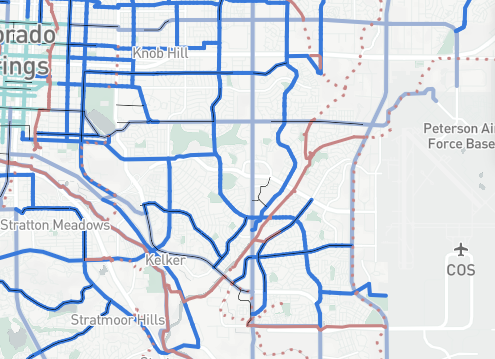 Chelton
Hancock
Jet Wing
[Speaker Notes: Hola, mi nombre es Kate Brady, y bienvenidos a la segunda de nuestras dos series de reuniones que discuten los proyectos Safer Roads Southeast. Una vez más, gracias por pasar su valioso tiempo este martes por la noche para aprender más sobre estos proyectos. Comenzaré con una revisión rápida de lo que se cubrió en la reunión anterior. La última reunión nos centramos en una propuesta para reutilizar los carriles exteriores de Jet Wing entre Hancock y Academy, Hancock entre Chelton y Resnik, y Chelton al sur de Sand Creek Trail para proporcionar conexiones en bicicleta y calmar el tráfico, para que estas carreteras se sientan más vecinas . Los segmentos de carretera identificados en rojo son Chelton, en púrpura son Hancock y verde oscuro es Jet Wing.]
Proceso de Toma de Decisiones: Reunión 1
*El consultor seleccionado fue WSP USA,
fuera de su oficina de Colorado Springs.
[Speaker Notes: Para aquellos de ustedes que pudieron participar en la primera reunión, este diagrama de nuestro proceso les resultará familiar. Para comprender mejor las ventajas y los costos potenciales de estos proyectos, comenzamos con una recopilación y análisis de datos. Debido a que revisamos esto la última vez, y una grabación de la presentación está disponible en nuestra página web, no revisaré este paso nuevamente, excepto para recordarle las conclusiones de los consultores:]
Conclusiónde los Consultores
Para los segmentos de Jet Wing Dr y Hancock Expy, y el segmento de Chelton al sur de Sand Creek Trail, la reutilización de una parte de la carretera sería la forma más rentable de acomodar bicicletas en los corredores y tendría un impacto negativo mínimo en el desplazamiento vehicular veces al tiempo que reduce la oportunidad de exceso de velocidad.
[Speaker Notes: Siguiente pagina por favor.]
Conclusiónde los Consultores
El segmento de Chelton entre Mallard Dr y Sand Creek Trail es un poco más desafiante debido a las concurridas intersecciones con Fountain y Academy Blvds..
[Speaker Notes: LEER. Para aquellos de ustedes que manejan estas carreteras con regularidad, e incluso si no lo hacen, probablemente sepan que Fountain y Academy son arterias principales, y las intersecciones de Chelton con esas carreteras son intersecciones importantes. Los consultores analizaron cuidadosamente lo que sucedería si tuviéramos que intentar llevar la bicicleta amortiguada a través de esas intersecciones. Queríamos tomar el tiempo necesario para compartir con ustedes el matiz de sus conclusiones y por eso estamos aquí hoy. Hablamos de esto más tarde.]
Proceso de Toma de Decisiones: Reunión 1
[Speaker Notes: El segundo paso del proceso de toma de decisiones para esos segmentos fue recopilar comentarios públicos a través de una encuesta en línea. 101 personas respondieron a nuestra encuesta; Muchas gracias por su tiempo y atención a las preguntas.

Aunque tendremos los resultados completos publicados en la página web, también queríamos proporcionar algunos ejemplos de lo que escuchamos.]
Resultados de la Encuesta
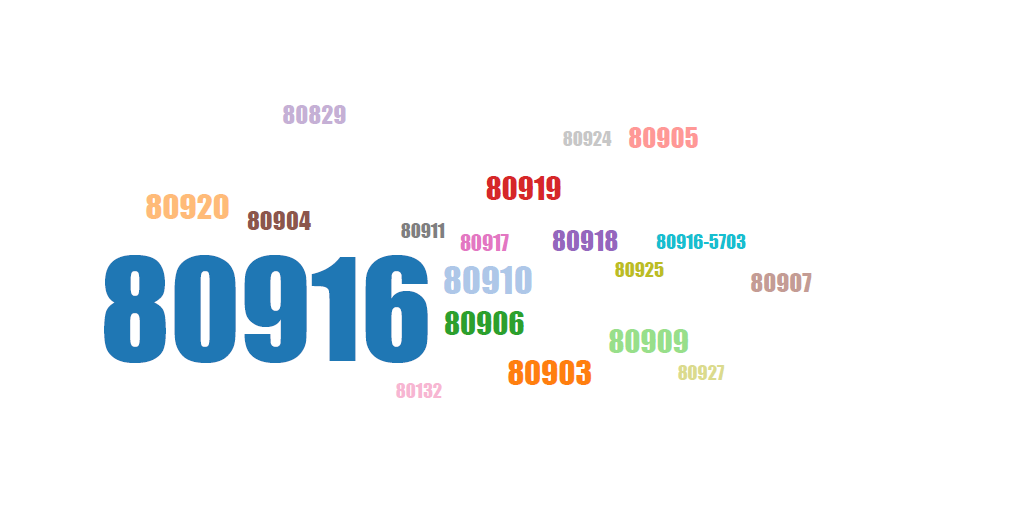 [Speaker Notes: 101 personas respondieron a la encuesta. Alrededor de la mitad de los encuestados eran de 80916,]
Relación con Sureste (SE)
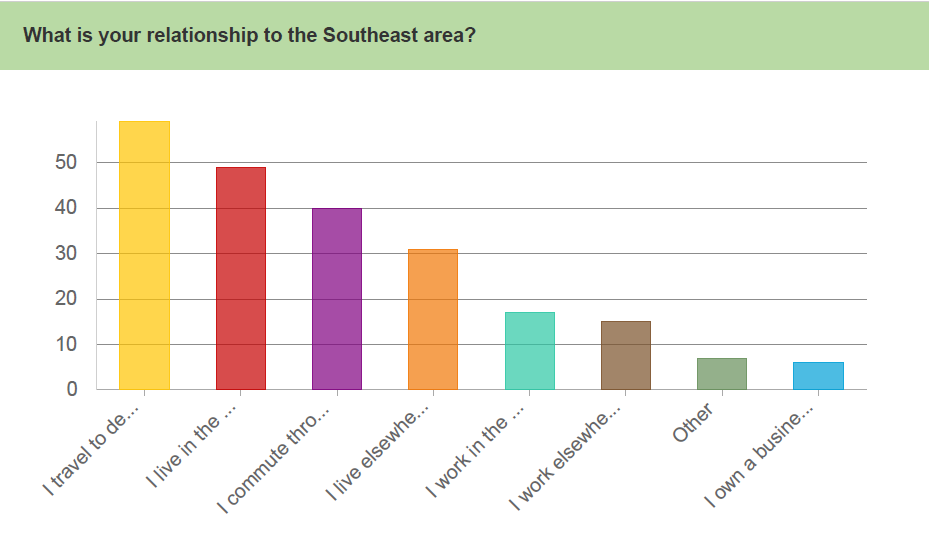 Otro
Vive en SE
Vive en COS, no en el SE
Trabajan en COS, no en SE
Viajar a lugares en SE
Poseen un negocio en SE
Trabajan en SE
Conmute usando pasillos
[Speaker Notes: Se permitieron respuestas múltiples. En orden de la mayoría de las respuestas a la menor cantidad, LEA. Parece una buena representación de personas familiarizadas con el SE y estas carreteras.]
Frecuencia de Conducción / Conducción
A diario      Menos frecuencia                                                                      A diario      Menos frecuencia
[Speaker Notes: Estos gráficos circulares muestran casi la mitad de la conducción de Chelton diariamente; aproximadamente un tercio están familiarizados con Jet Wing.]
Uso de sendas existentespara bicicletas
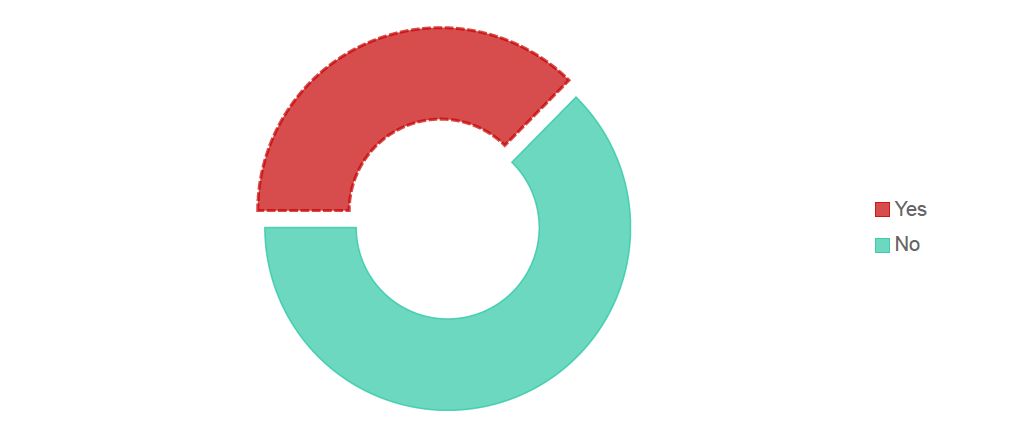 Sí

No
[Speaker Notes: ¿Usted o alguien de su familia utiliza alguno de los carriles para bicicletas que existen actualmente en Chelton Rd o Jet Wing?

Si es 36%
No es 64%

Eso sugiere una familiaridad con la infraestructura para bicicletas en el área también.]
Problemas de Transporte
Seguridad general del tráfico
Seguridad para personas en bicicleta o a pie.
Viaje más rápido para llegar a mi destino
Disminuir la velocidad de los vehículos en los vecindarios
Conexiones de caminata / bicicleta a destinos
Reducir los choques de vehículos
[Speaker Notes: ¿Qué importancia tienen para usted los siguientes problemas?

Todos estos son importantes, ¿verdad? Y eso es lo que dicen los datos de la encuesta.]
Disminuir la velocidaden los barrios
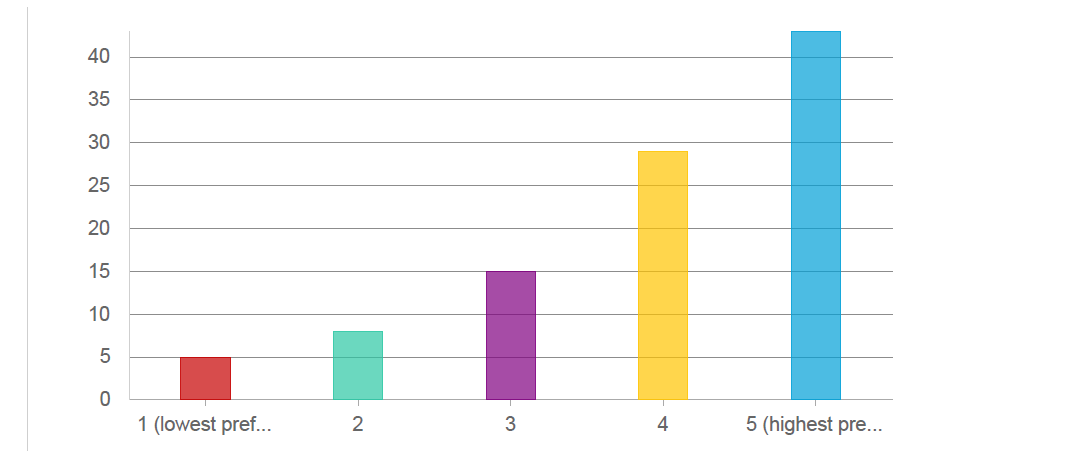 Preferida más baja                                                                                                                       Preferida más alta
[Speaker Notes: Sin excepción, la "máxima prioridad" recibió más respuestas que ninguna otra, y la mayoría de los problemas mostraban un cuadro muy parecido a este, con la mayoría de las respuestas para la máxima prioridad y luego en el futuro.]
Reutilización de Carriles
La reutilización de carriles puede abordar estos problemas de manera rentable: 
Mejora la seguridad
Reduce el exceso de velocidad
Hace conexiones de red en bicicleta
Reduce choques
No disminuirá sustancialmente los tiempos de viaje existentes o las velocidades promedio. No dará como resultado tiempos de viaje más rápidos, pero no reducirá sustancialmente el promedio de viajes existentes en promedio 34-47 segundos de aumento de Sand Creek Tr a Hancock Expy
[Speaker Notes: Y la buena noticia es que LEER Y, en general, estos proyectos propuestos respaldan esos valores. Leer. Los tiempos de viaje más lentos se deben principalmente a la desaceleración del tráfico en 5 mph en promedio.

24-47 s, de 3.6 minutos a 4.3 minutos (el coro de la canción) un comercial de radio más]
Tiempo más rápido a los destinos
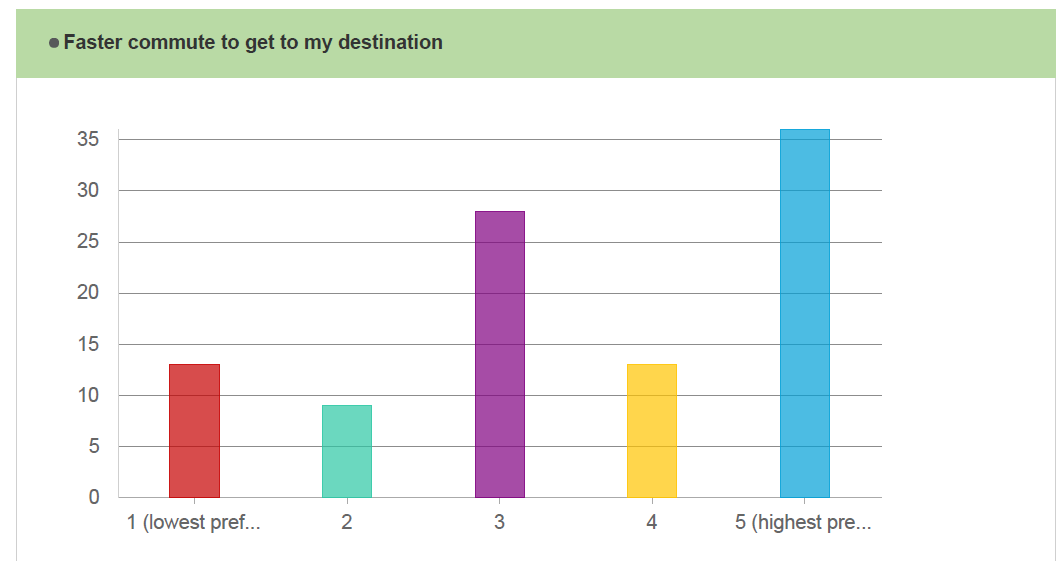 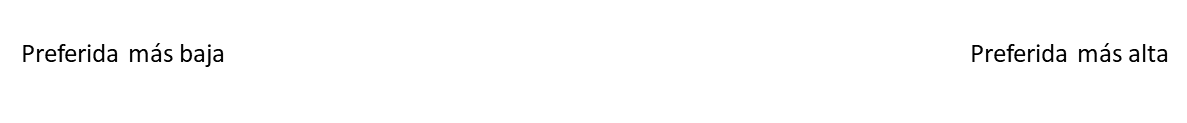 [Speaker Notes: Y es interesante que el único valor que no es compatible con estos proyectos es el que tiene un patrón marcadamente diferente. Aunque más personas respondieron que llegar a los destinos rápidamente era una alta prioridad, muchas más personas fueron neutrales sobre este tema, o incluso consideraron que era una prioridad muy baja que para cualquiera de los otros.]
Asuntos Importantespara el Sureste
Inversión adicional de la ciudad en infraestructura
Deseo de un ambiente seguro y saludable para niños y familias en vecindarios del SE
Conexiones a destinos
Cruces de senderos más seguros y acceso a Sand Creek
[Speaker Notes: Indique cuán importante es cada uno de los siguientes para usted y / o su familia.

Casi en todos los ámbitos, estos fueron importantes o muy importantes para la mayoría de los encuestados, lo que sugiere que nuestra audiencia está compuesta por defensores del sureste, lo cual es genial.]
Visión de transporte
"La visión del transporte en el sudeste de Colorado Springs incluye carreteras más seguras y más conectadas que benefician a TODOS los usuarios".
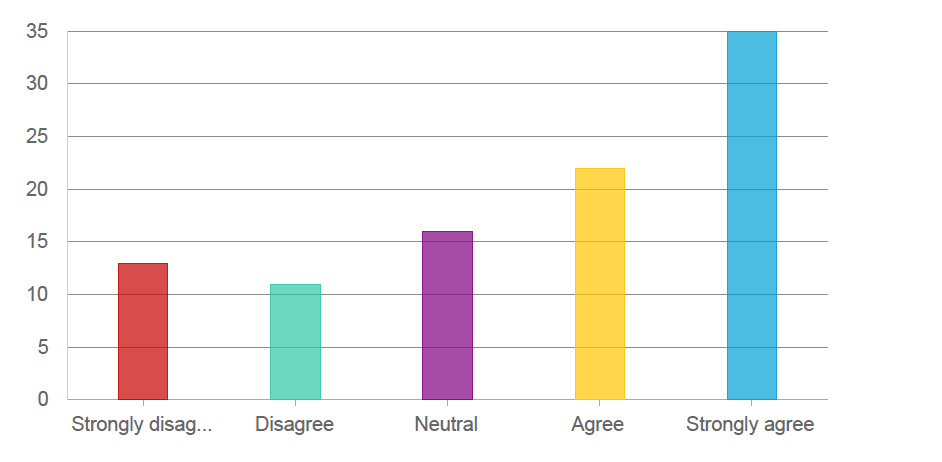 Muy en desacuerdo                  En desacuerdo                     Nuetral                                   De acuerdo                  Muy de acuerdo
[Speaker Notes: La visión para el transporte en el sudeste de Colorado Springs incluye carreteras más seguras y más conectadas que benefician a TODOS los usuarios.

Todavía había más personas que estaban de acuerdo o muy de acuerdo, pero un número saludable era neutral o no estaba de acuerdo.]
¿Chelton apoya la visión?
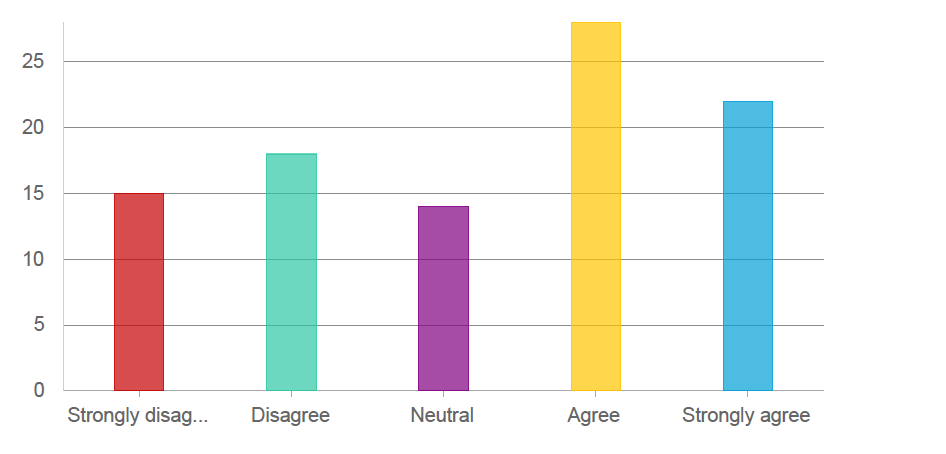 Muy en desacuerdo                  En desacuerdo                                                                   De acuerdo                  Muy de acuerdo
[Speaker Notes: More people agreed or strongly agreed, but there is some disagreement about whether this project supports the vision. The response was similar for Jet Wing. It’s not quite clear whether people were offering their opinions about the projects or whether the projects fit the vision. 

Our final question was asking what else you wanted the project team to know. Over half of respondents took the time to write in their thoughts, and we appreciate all of you who Más personas estuvieron de acuerdo o muy de acuerdo, pero hay un cierto desacuerdo sobre si este proyecto apoya la visión. La respuesta fue similar para Jet Wing. No está muy claro si las personas ofrecían sus opiniones sobre los proyectos o si los proyectos se ajustan a la visión.

Nuestra última pregunta fue preguntar qué más quería que supiera el equipo del proyecto. Más de la mitad de los encuestados se tomó el tiempo para escribir sus pensamientos, y apreciamos a todos los que se tomaron el tiempo para hacerlo. Todavía nos estamos tomando el tiempo para procesar completamente, pero las respuestas variaron ampliamente. Algunas personas aman este proyecto y quieren más, otros apoyan la maximización del espacio asignado a los vehículos sobre todo lo demás. Hubo algunas sugerencias de mejora, que estamos considerando. Podrá leer todos los comentarios en la página web. the time to do so. We are still taking the time to process fully, but the responses varied widely. Some people love this project and want more like it, others support maximizing space allotted to vehicles over everything else. There were some suggestions for improvement, which we are considering. You will be able to read all the comments on the webpage.]
Agenda
Bienvenidos, Joyce Salazar, RISE Coalition
Presentación formal (30 min)
Discusión, preguntas y respuestas, comentarios
(30 min)
Observaciones finales: 
Miembro del Consejo Yolanda Avila

Las preguntas de la encuesta en línea se publicarán en el sitio web hasta el 21 de julio
coloradosprings.gov/SaferRoadsSoutheast
[Speaker Notes: Recordatorio para cualquiera que haya llegado tarde:: Siguiente pagina por favor.]
Guía de reuniones en línea
Solo los presentadores pueden compartir sus pantallas.
Participantes, por favor mantenerse en silencio. 
Si llama, responderemos a sus preguntas al período de preguntas y respuestas.
Si participa a través de equipos, use la función de chat para plantear preguntas
Por favor solo comente sobre el tema de la reunión
[Speaker Notes: Siguiente pagina por favor.]
Chelton, Mallard hasta Sand Creek Trail
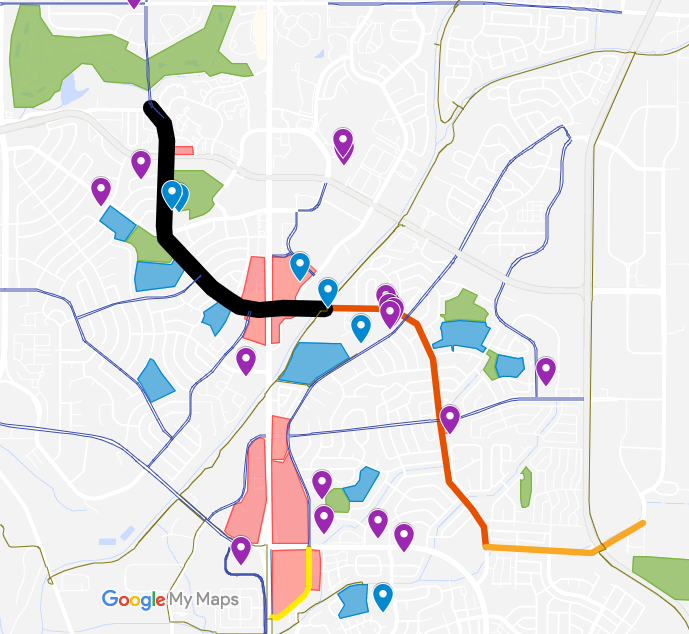 Fountain Blvd/Hwy 24
Academy Blvd
[Speaker Notes: Como se mencionó anteriormente, estamos aquí esta noche también para discutir los hallazgos de los consultores para el otro segmento más complicado de Chelton. Destino rico, pero cruza dos intersecciones desafiantes, Fountain Blvd / Hwy 24 y Academy Blvd.

Hablamos en la última reunión sobre los destinos a lo largo de este corredor y sobre los beneficios de un proyecto para calmar carreteras, por lo que no vamos a entrar en eso aquí. Sin embargo, quisimos hablar específicamente con ambas intersecciones.]
Operación de la Intersección
Operaciones aceptables en horas pico generalmente definidas como: 
Vehículos giratorios contenidos principalmente en carriles de giro
Los vehículos despejan la intersección en un ciclo verde, pero para algunos movimientos de giro ocupados puede tomar 2 ciclos
Los vehículos no retroceden y bloquean las intersecciones cercanas.
[Speaker Notes: Primero, hablamos un poco sobre esto en la última reunión pública. Esto es lo que se entiende por operaciones aceptables en una intersección. LEA Probablemente muchos de ustedes tienen experiencia de primera mano en un momento u otro con una intersección que funciona de manera subóptima. Es inevitable en ciertas circunstancias, como una gran tormenta, un accidente o un evento que ha cerrado carreteras o tráfico pesado de turistas en las montañas, pero nuestro objetivo es mantener operaciones aceptables en general en nuestras intersecciones.]
Academy Blvdy Chelton Dr
Restricciones operativas para el sendero amortiguado de bicicletas
Necesidad de dos (este y oeste) a través de carriles
Necesidad de mantener los flujos en  Academy.
Proximidad de intersección señalizada en Delta
[Speaker Notes: Esta es una intersección concurrida, que lleva a las personas en vehículos a la Academia, un corredor principal de norte a sur a través de la ciudad. El rol de la Academia es transportar muchos vehículos de manera eficiente, y cualquier cambio debe mantener eso para el sistema de tráfico. Existen restricciones operativas para extender el carril para bicicletas amortiguado a través de la intersección de la Academia de la misma manera que lo hemos hecho en otras partes del proyecto.]
Academy Blvd
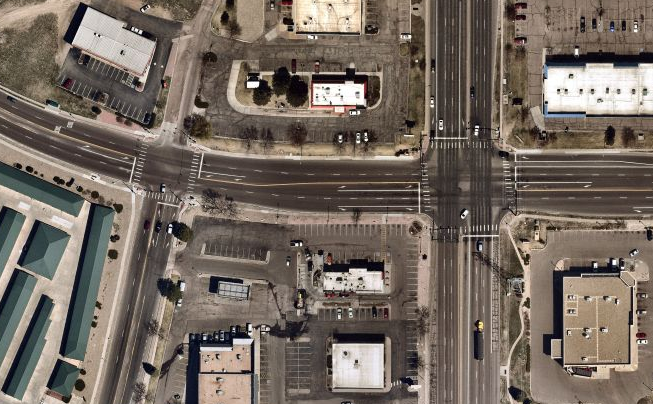 Academy Blvd
Chelton Dr
Delta Dr
[Speaker Notes: Básicamente, el análisis de datos descubrió que, en parte debido a que la intersección con Delta está tan cerca de Academy, si convirtiéramos un carril en un carril bici amortiguado, no tenemos espacio para los vehículos que esperan en un semáforo en rojo en Academy . No sin causar congestión en la intersección del Delta, o quedarse sin espacio para que la gente espere a girar hacia el norte, o hacer que los vehículos tengan que esperar a que pase la PRÓXIMA luz verde. Ninguno de estos son resultados aceptables para la red de tráfico.

Y la próxima intersección atrás, en Delta. Esto también es inaceptable para la ciudad.

Otra forma de resolver este problema podría ser cambiar el tiempo de señal en la Academia para darle más tiempo verde a Chelton. Sin embargo, la Academia es una vía principal, una arteria principal a través de la Ciudad, y los tiempos rojos más largos en la Academia dañarían su capacidad para mover muchos vehículos de manera eficiente.]
Derecho de paso en Academy
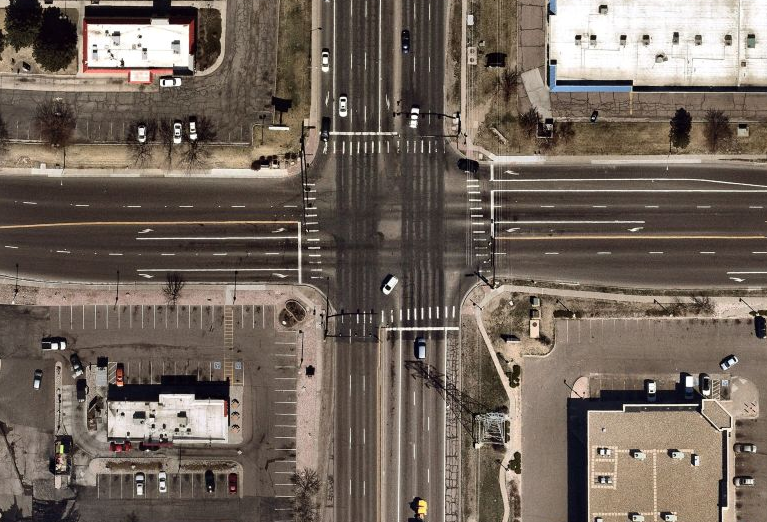 What Does Branding Mean?
Academy Blvd
Anchura: 80 pies – 6 carriles
Consistency in format and presentation 
Powerpoint
Memos
Internal
External
Chelton Dr
El ancho del carril estándar es de 11 pies, por lo que 6 carriles requerirían 66 pies de ancho.
Anchura: 85 pies – 6  carriles
[Speaker Notes: Sin embargo, tenemos algo de espacio para trabajar, lo que nos permite algunas opciones para mantener la conectividad a través de la intersección.]
Opciones en Academy Blvd
Espacio para una senda para bicicletas sin amortiguación, ancho estándar
Opciones para fuera de la calle (acera / cruce de peatones)
Mejoras de iluminación
Las líneas de transmisión hacen que el lado este sea un desafío
Considerar proteger los giros a la izquierda desde Chelton hacia Academy
Pequeño proyecto para cambiar Chelton al este de la Academy para aclarar los patrones de tráfico
[Speaker Notes: izquierdas protegidas = cuando las izquierdas tienen su propio tiempo separado para ir, y no pueden ir durante el resto del ciclo. Esto ayudaría a proteger a las personas en los carriles para bicicletas de los conflictos con las personas que giran a la izquierda.]
Fountain Blvdy Chelton Dr
Desafíos y limitaciones
Fountain es una carretera de CDOT
Operaciones de tráfico existentes o futuras
Nota: Fountain (4 carriles) transporta la misma cantidad de tráfico que Academy (6 carriles)
Derecho de paso limitado a lo largo de Chelton
[Speaker Notes: Ninguno de estos es un factor decisivo, pero todos estos requieren tiempo y atención para trabajar y desarrollar un enfoque reflexivo que funcione para las personas en bicicleta y la red de tráfico.]
Fountain Blvd = State Hwy 24
Así como la función de la Academy es transportar muchos vehículos de manera eficiente en la ciudad, la función del sistema de autopistas estatales es transportar muchos vehículos de manera eficiente en todo el estado. La prioridad de CDOT es el flujo en Fountain, y cualquier cambio debe ser sensible a eso.
[Speaker Notes: Este hecho significa que no podemos encontrar una solución sin trabajar estrechamente con CDOT. Lo hemos hecho en el pasado y continuaremos haciéndolo.]
Operaciones en Fountain
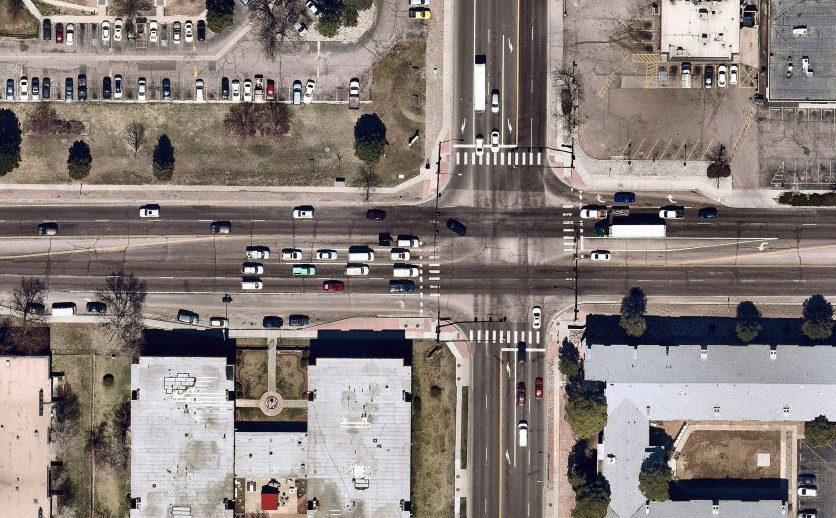 Aceptable ahora, erosionado en el futuro
What Does Branding Mean?
Consistency in format and presentation 
Powerpoint
Memos
Internal
External
Fountain Blvd/Hwy 24
Chelton Dr
[Speaker Notes: Nuestro modelo sugiere que las operaciones en Fountain / Chelton se erosionarían significativamente con solo un carril directo en Chelton, en particular cuando se observan las proyecciones de tráfico futuras. Chelton en los accesos a Fountain no tiene suficiente espacio para mantener las operaciones en la intersección, al tiempo que proporciona algo más que el mínimo de infraestructura para bicicletas a través de la intersección.]
No hay espacio para la flexibilidad 
en Fountain
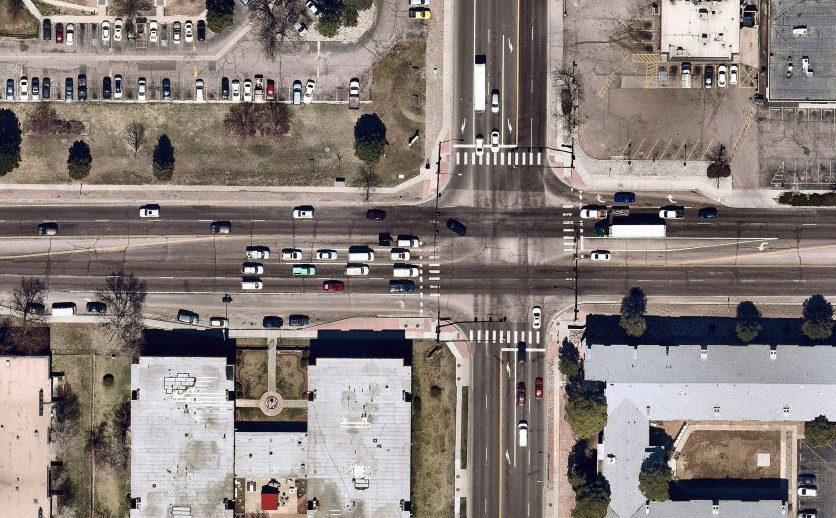 What Does Branding Mean?
Anchura: 70 pies – 6 carriles
Consistency in format and presentation 
Powerpoint
Memos
Internal
External
Fountain Blvd/Hwy 24
Anchura: 53 pies – 5 carriles
Chelton Dr
[Speaker Notes: El estándar de la ciudad para el ancho del carril es de 11 pies, por lo que ya estamos más bajos que el sur de la intersección. Esto nos da casi ninguna flexibilidad para cambiar los patrones de trazado de líneas mientras se mantiene el mismo número de carriles.]
Derecho de paso en Fountain
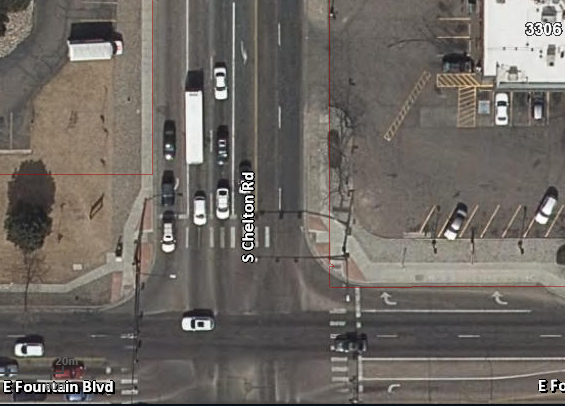 Ampliar la carretera o la acera requeriría adquirir una propiedad
[Speaker Notes: Si no tenemos el espacio en la carretera como lo es ahora, ¿no podemos ampliarlo? Claro, solo que no fácilmente. Si observa Chelton y Fountain, en este caso al norte de la intersección, estas líneas rojas indican líneas de propiedad. La acera adjunta en el cuadrante NW de la intersección parece estar ya en propiedad privada, probablemente con una servidumbre, y en el lado NE, la línea de propiedad está en la parte posterior de la acera. Ampliar el camino o la acera implicaría adquirir derechos de paso o servidumbres, que no son un obstáculo para el espectáculo, pero agregarán tiempo y gastos a cualquier proyecto por aquí.]
Opciones en la intersección de Fountain
Carriles para bicicletas continuos en la calle, pero muy estrechos
No es consistente con las recomendaciones del Plan Maestro de Bicicletas
Ampliación de la acera
Rayas ahora, con aceras regulares a través de la intersección 
Esperando a trazar carriles hasta que el camino lateral a través de la intersección sea financiado
[Speaker Notes: Explicar las izquierdas protegidas]
Chelton, Mallard hasta Sand Creek Trail
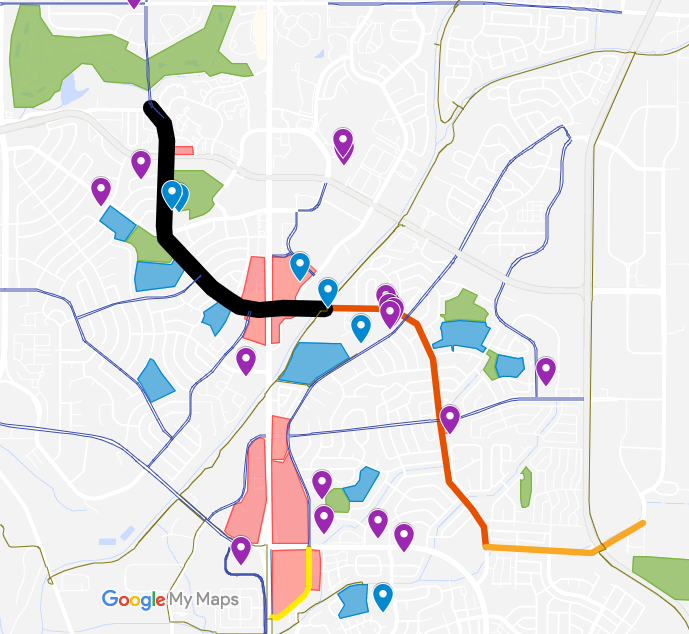 Sand Creek Trail hasta Delta segment
Delta Dr
[Speaker Notes: Tenga en cuenta que también tenemos la oportunidad de abordar esta sección de Chelton como dos segmentos separados, divididos por Delta Drive, y manejados en plazos individuales.]
Proceso de Toma de Decisiones
[Speaker Notes: Al igual que en la reunión anterior, ahora queremos saber qué siente el público sobre lo que hemos presentado hoy.

Tenga en cuenta que prometemos que la decisión de implementación incluirá un cronograma firme y una fuente de financiamiento, aunque ambos dependerán de lo que se decida sobre el tipo de infraestructura.]
Próximos Pasos
Mañana: la presentación grabada en inglés y Powerpoint en inglés y español se publicará en coloradosprings.gov/saferroadssoutheast
14 de julio-21 de julio: Encuesta pública en línea abierta
La decisión final se anunciará a mediados de septiembre en la reunión VIP de RISE Coalition
[Speaker Notes: Por favor, complete la encuesta en línea. Esto es mucho más complicado que un simple sí o no; Hay algunos enfoques y plazos diferentes que podríamos seguir. Tenemos algunas opciones provisionales que podríamos seguir hasta que podamos realizar mejoras adicionales, pero es importante que tengamos una buena idea de si se usarán las opciones provisionales, o si necesita esperar a que se sientan todas las mejoras de la intersección. cómodo andar en bicicleta en la carretera.

Danos tu correo electrónico y correo electrónico Joyce Salazar para ser incluido en la lista de correo VIP. Siguiente diapositiva por favor.]
Decisión final
Considerará el análisis de datos y la retroalimentación pública.
Sigue las pautas federales y las mejores prácticas de ingeniería.
Se esfuerza por reflejar el mejor uso de los recursos limitados para tener el mayor impacto positivo
Incluye:
Sincronización
Fuentes de financiamiento
[Speaker Notes: La decisión de Todd considerará tanto el análisis de datos como las respuestas que escuchamos de usted al público en las dos encuestas. Así que de nuevo, tómese el tiempo para completar la encuesta.

Todas las decisiones de ingeniería de tráfico siguen las pautas federales y las mejores prácticas de ingeniería y se esfuerzan por lograr el impacto más positivo con el uso eficiente de recursos limitados, y esto también lo hará.

La decisión final incluirá un cronograma propuesto, particularmente si hay fases en nuestro enfoque.]
Preguntas en la reunión
Si participa por teléfono:
Pida turno usando*6
Se lo llamará según lo permita el tiempo con los últimos 2 dígitos de su número de teléfono
Diga su nombre completo
Haga su pregunta. Por favor espere 3 minutos. 
Si participa a través de Microsoft Team:
Ingrese la pregunta a través de la ventana de chat
[Speaker Notes: Proxima pagina por favor]
Preguntas después de la reunión
coloradosprings.gov/SaferRoadsSoutheast
Kate Brady
Planificadora en jefe de Bicicletas 
Ingeniería de Tráfico/Obras Públicas
719.385.5437
Kate.brady@coloradosprings.gov